welq t ‡ewmK mv‡f©wqs
welq †KvW t 27821  ce© t 2q ce©‡gvt †gveviK †nv‡mbAa¨ÿ
evsjv‡`k mv‡f© Bbw÷wUDU,Kzwgjøv|
R‡ei bvg: †PBb Ges †U‡ci mvnv‡h¨ j¤^ ¯’vcb| D‡Ïk¨: †PBb Ges †U‡ci mvnv‡h¨ j¤^ ¯’vcb m¤ú‡K© AwfÁZv AR©b| 
cÖ‡qvRbxq hš¿cvwZ: 1| †PBb- 1wU 2| †Uc- 1wU 3| †iwÄs iW- 5wU 4| Zxi (Arrow) - 5wU
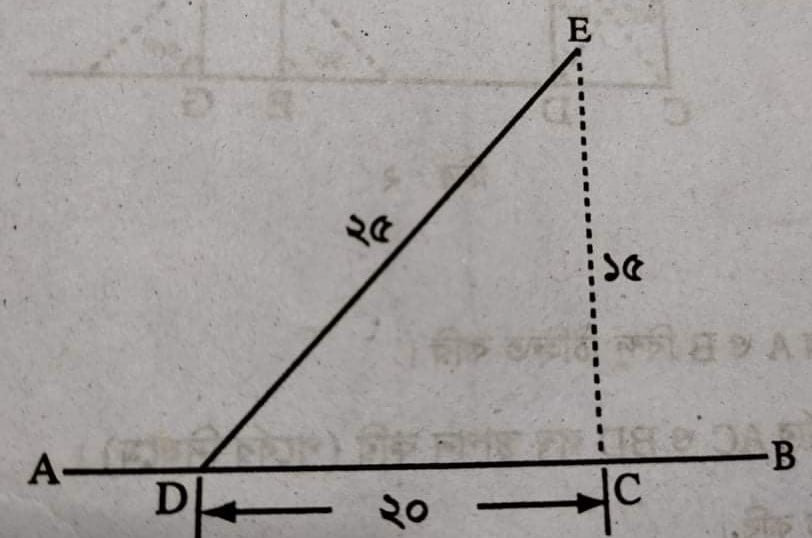 Kv‡Ri aviv: (1) AB †PBb jvB‡bi Dci C we›`y wPwýZ Kwi Ges C we›`yi Dci j¤^ ¯’vcb Kwi| (2) C †_‡K evg cv‡k¦© 20 wj¼ `~‡i †PBb jvB‡bi Dci D we›`y wPwýZ Kwi| (3) GLb C we›`y‡Z wkKj cÖvšÍ AvU‡K †i‡L 40Zg wj¼ D n‡Z AvU‡K w`B| (4) Gevi wkK‡ji 15Zg wj¼ wPwýZ we›`y E †Z a‡i wkKj‡K Rwic †iLvi evg w`‡K j¤^ ¯’vcb Kwi|
R‡ei bvg: AcwUK¨vj ¯‹qvi Gi mvnv‡h¨ j¤^ ¯’vcb| 
D‡Ïk¨: AcwUK¨vj ¯‹qvi Gi mvnv‡h¨ †Kvb †iLv ev wkKj †iLvi Dci j‡¤^i cv`we›`y wba©viY m¤ú‡K© AwfÁZv AR©b| 
cÖ‡qvRbxq hš¿cvwZ: 1| †PBb - 1wU 2| †Uc - 1wU 3| †iwÄs iW - 5wU 4| AcwUK¨vj ¯‹qvi - 5wU
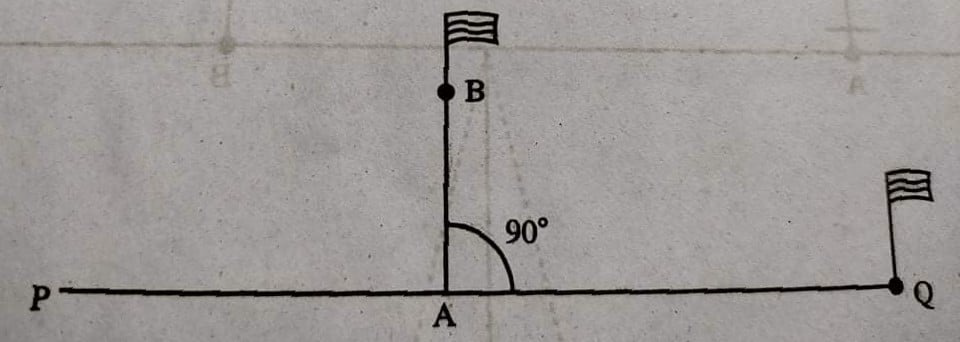 Kv‡Ri aviv: 1| PQ †PBb jvBb Gi evg cv‡k¦© B we›`y wba©viY Kwi Ges †iwÄs iW ¯’vcb Kwi| 2| PQ †PBb jvB‡bi Dci Ggb RvqMvq `uvov‡Z n‡e †hb j¤^ n‡Z cv‡i| 3| AcwUK¨vj †¯‹vqvi nv‡Z awiqv AvbyfwgK Ae¯’vq †PvL eivei Avb‡e Ges wQ`ª w`qv mvg‡bi w`‡K ZvKvBqv mvg‡b wcQ‡b nvwU‡Z n‡e| 4| GLb wQ`ª w`qv Q †Z ¯’vwcZ †iwÄs iW Ges w`KPµevj Avqbvq B †Z ¯’vwcZ †iwÄs iW †`L‡Z n‡e| 5| mvg‡b-wcQ‡b Pj‡Z Pj‡Z `yBwU †iwÄs iW (B I Q) GKB ‡iLvq wgjv‡Z n‡e| 6| †hLv‡b `yBwU †iwÄs iW GKB †iLvq wgwjZ n‡e wVK Zvnvi wb‡PB (A) n‡e PQ †PBb jvB‡bi Dci B †iwÄs i‡Wi mg‡KŠwYK cv`g~j|
†PBb,†Uc I AcwUK¨vj ¯‹qvi Gi mvnv‡h¨ 
j¤^ ¯’vcb Ki‡Z mÿg n‡e|
g~j¨vqb